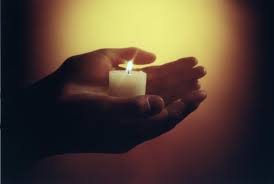 Oče naš…
ŠTO
ŠTO
GA
JE
ČINITI
POTIČE
LOŠE
GOVORI
ČOVJEKU
SAVJESTI
I
A
DOBRO
DOBRO
Ljudi i njihova krivica
Dug i dužnik
Dug i dužnik
Otvori udžbenik na 52. str.
Tko su najbolji graditelji nebeskog kraljevstva?
Koliko je sluga dugovao kralju?
Kako je kralj odlučio naplatiti svoj dug?
Što je sluga zamolio kralja?
Što je kralj odlučio?
Koliko je sluzi dugovao njegov prijatelj?
Kako je sluga reagirao kad je susreo prijatelja?
Kojim se riječima sluzi obratio prijatelj?
Što je sluga učinio svom prijatelju?
Zašto su prijatelji ovog sluge otišli k gospodaru?
Što je gospodar rekao svome sluzi?
Što je gospodar s njime učinio?
Koju pouku nam Isus daje?
Nacrtaj u bilježnicu tablicu.
U svako polje napiši po jedno pitanje.
U paru, s kime sjediš, odigraj igru „križić-kružić”; da bi stavio/al znak u svoje polje moraš znati odgovor na postavljeno pitanje!
„Križić – kružić”
Na primjer:
Domaća zadaća:
Odgovori na pitanja:
Što je grijeh?
Kako možeš učiniti grijeh mišlju?
Kako možeš učiniti grijeh propustom?